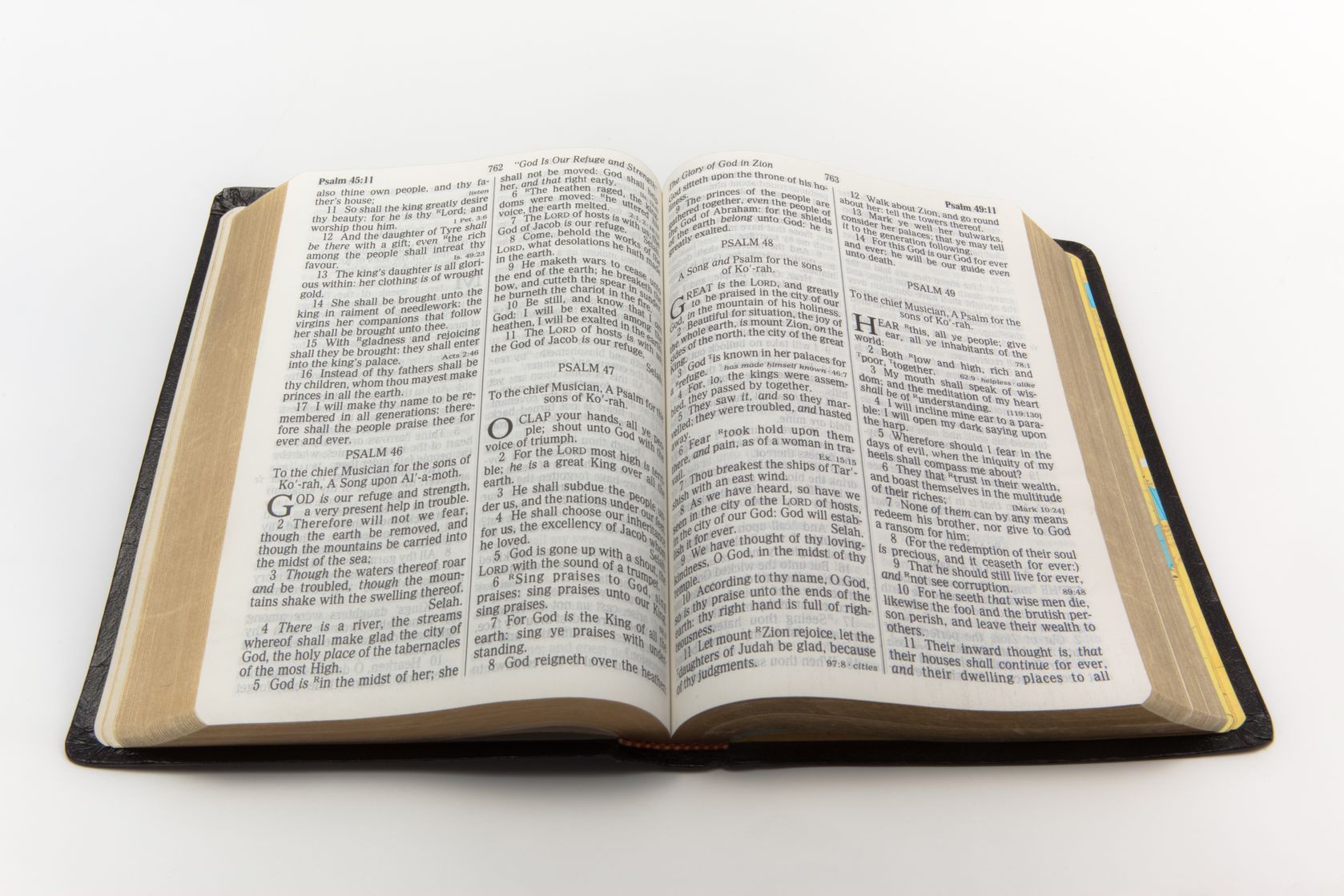 John 8:21-37
My WordHas No Placein You
John 1:11-12
Acts 13:46
Richie Thetford									              www.thetfordcountry.com
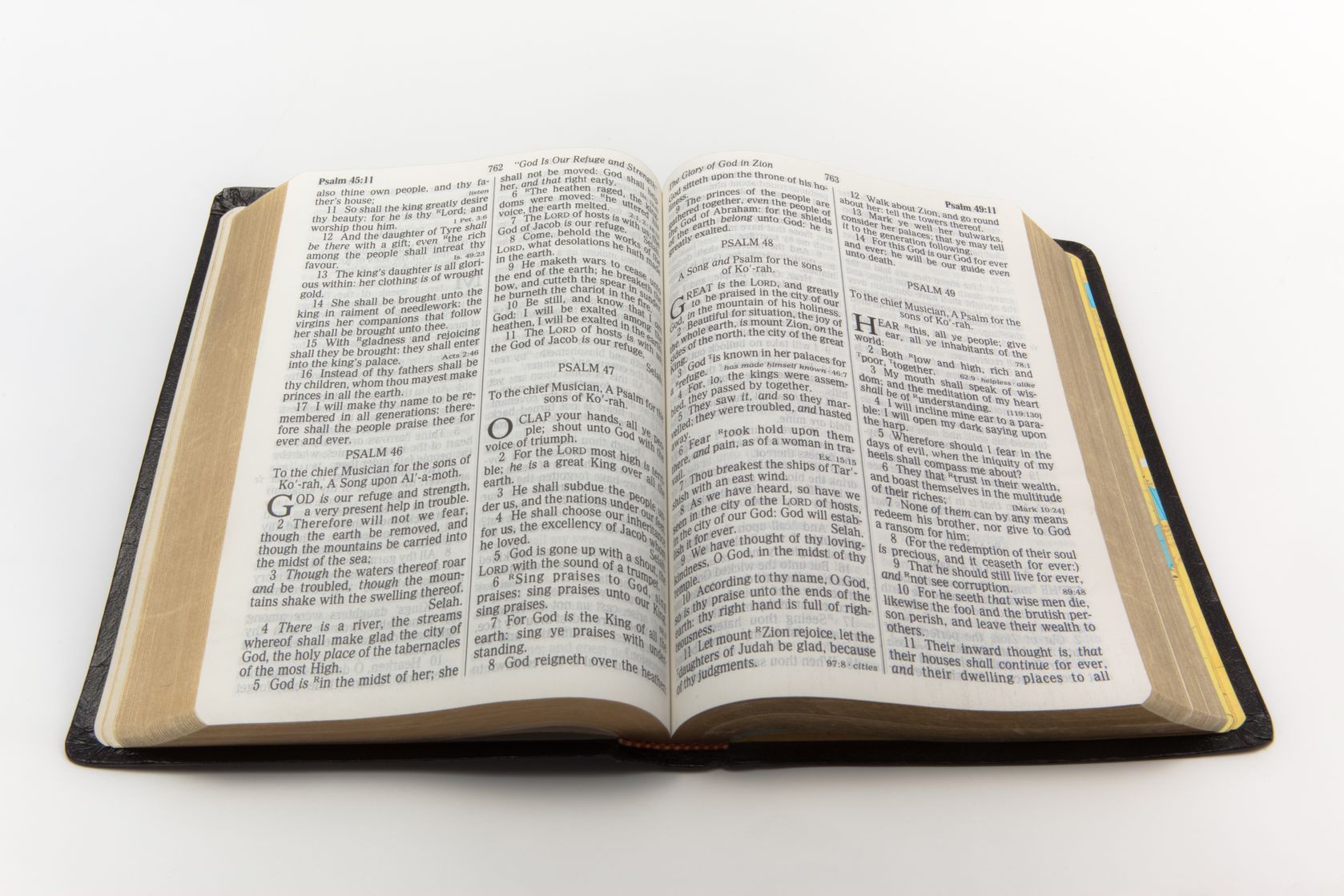 Why Should It Have A Place?
“My Wordhas no place in you”
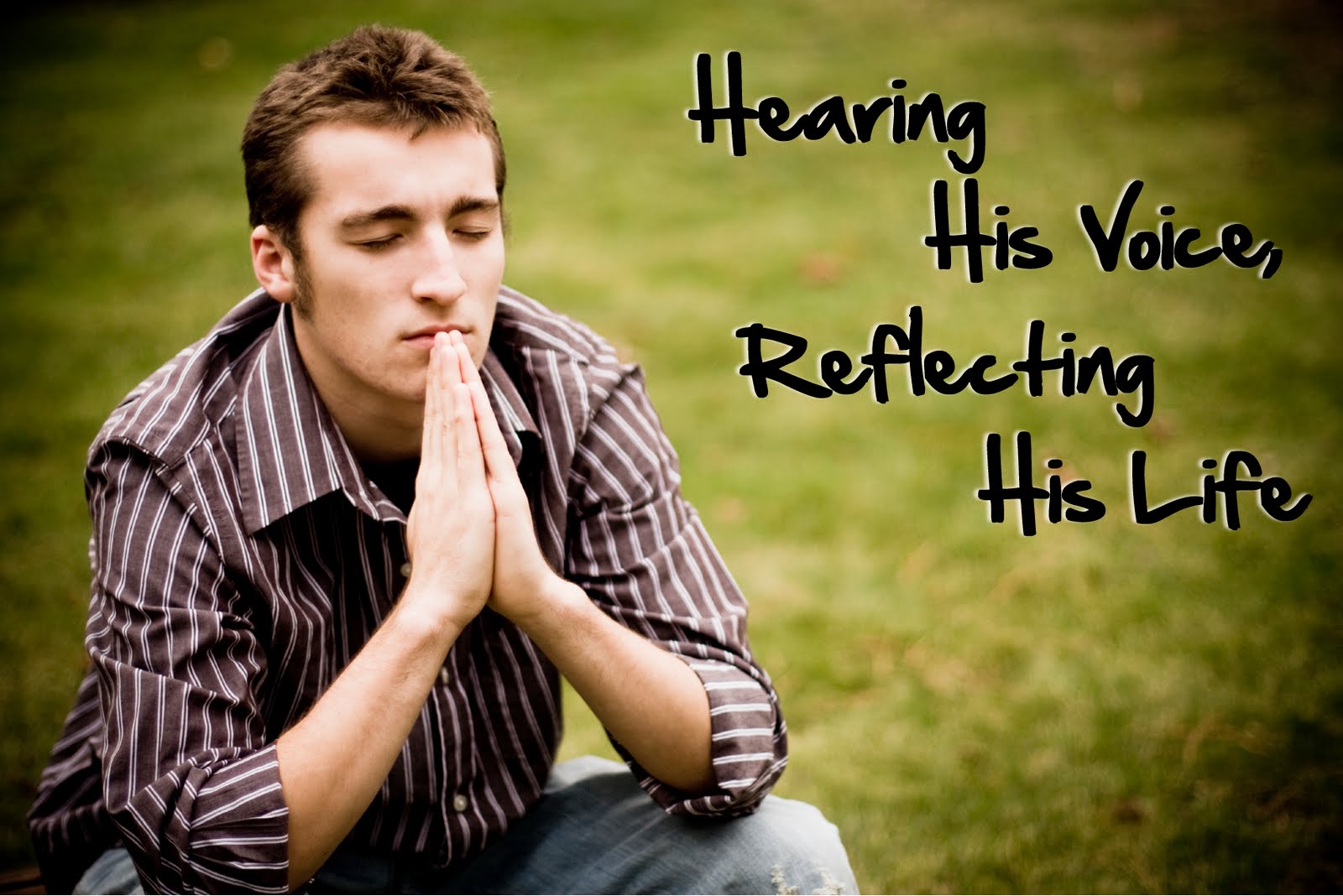 Jesus’ authority
Matthew 28:18
Hear Jesus
Matthew 17:5
Acts 3:22-23
“Lord, to whom shall we go?” (John 6:68)
Richie Thetford									              www.thetfordcountry.com
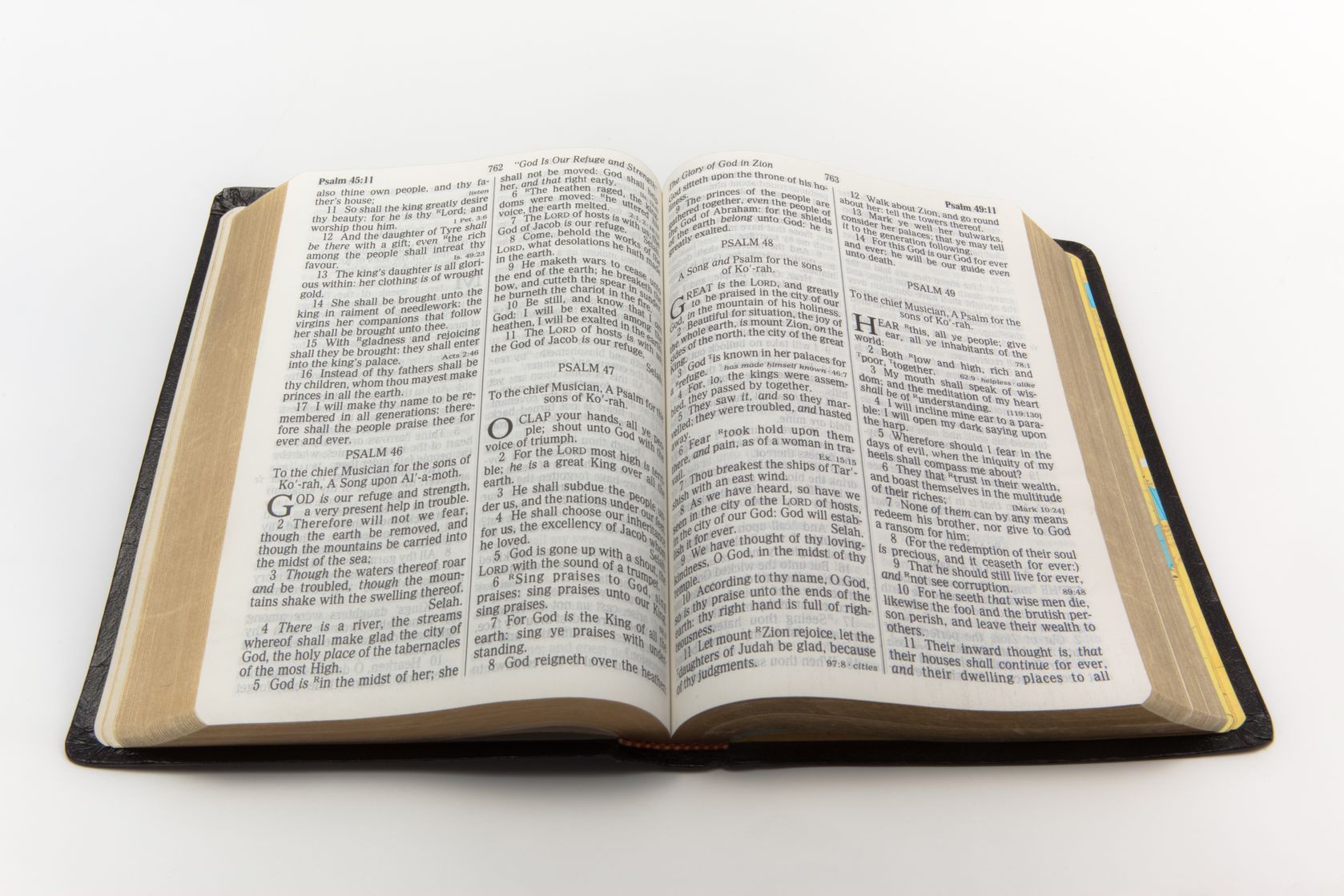 Why Should It Have A Place?
“My Wordhas no place in you”
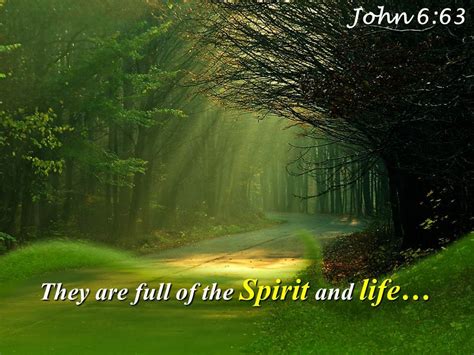 Jesus’ words are life
John 6:63
James 1:18-21
Romans 1:16; 6:23
John 3:18
He who rejects Me, and does not receive My words, has that which judges him – the word that I have spoken will judge him in the last day (John 12:48)
Richie Thetford									              www.thetfordcountry.com
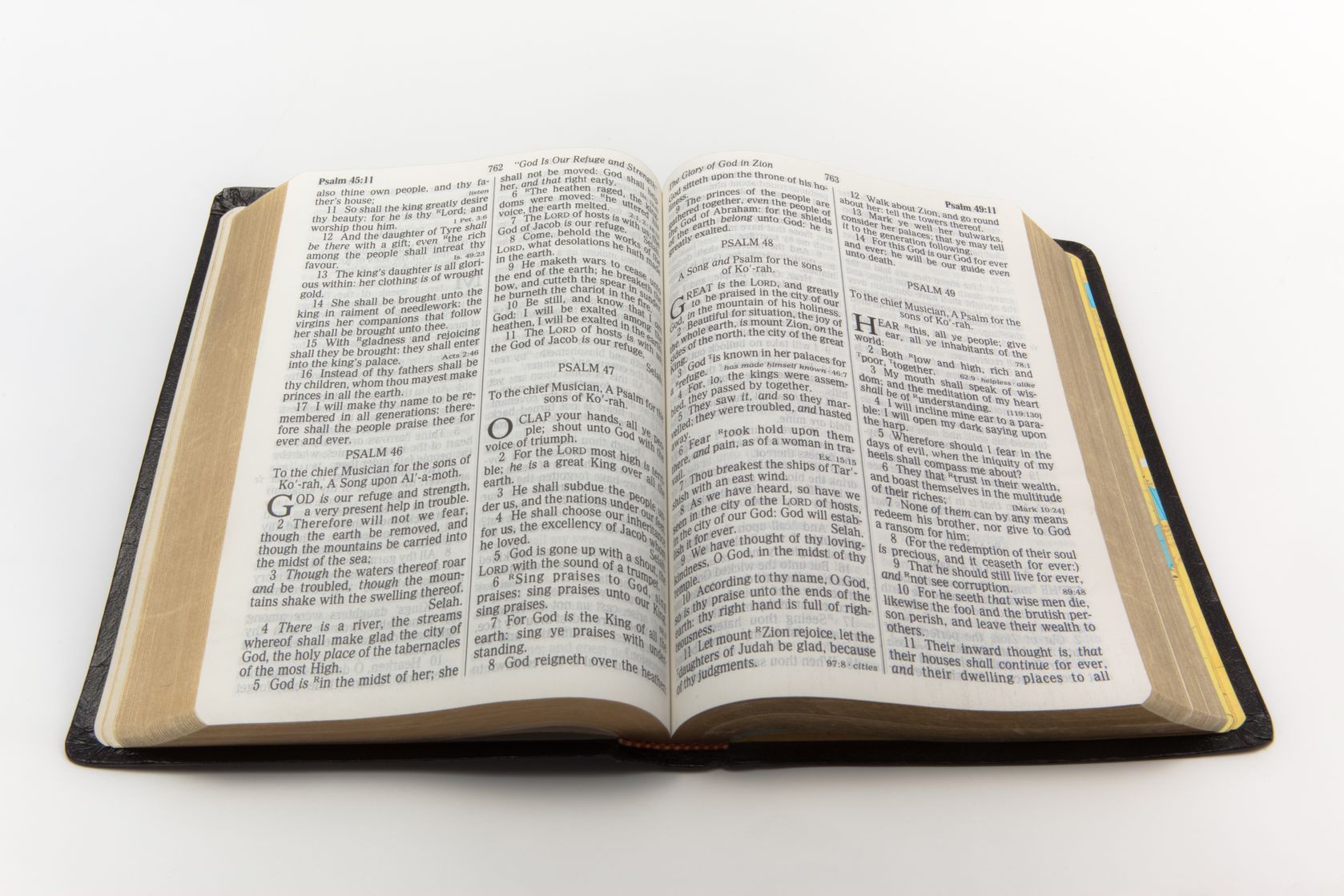 What Place Should the Word Have?
“My Wordhas no place in you”
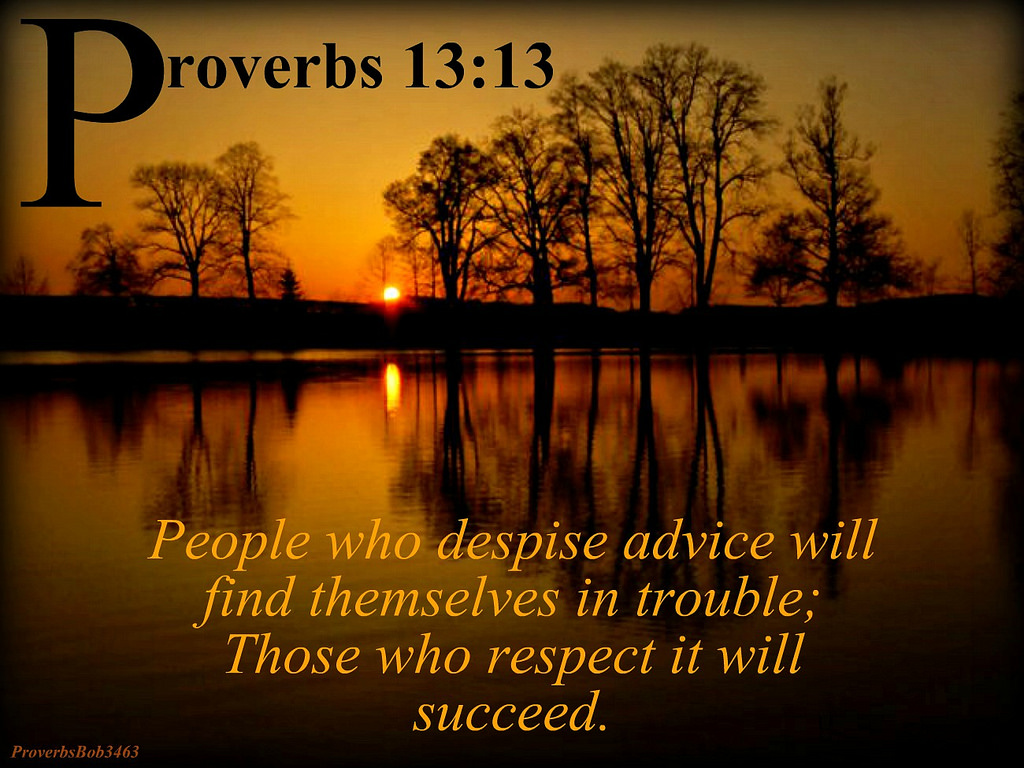 Within our heart
Colossians 3:16
John 15:7; Luke 8:15
Respect
Proverbs 13:13
Richie Thetford									              www.thetfordcountry.com
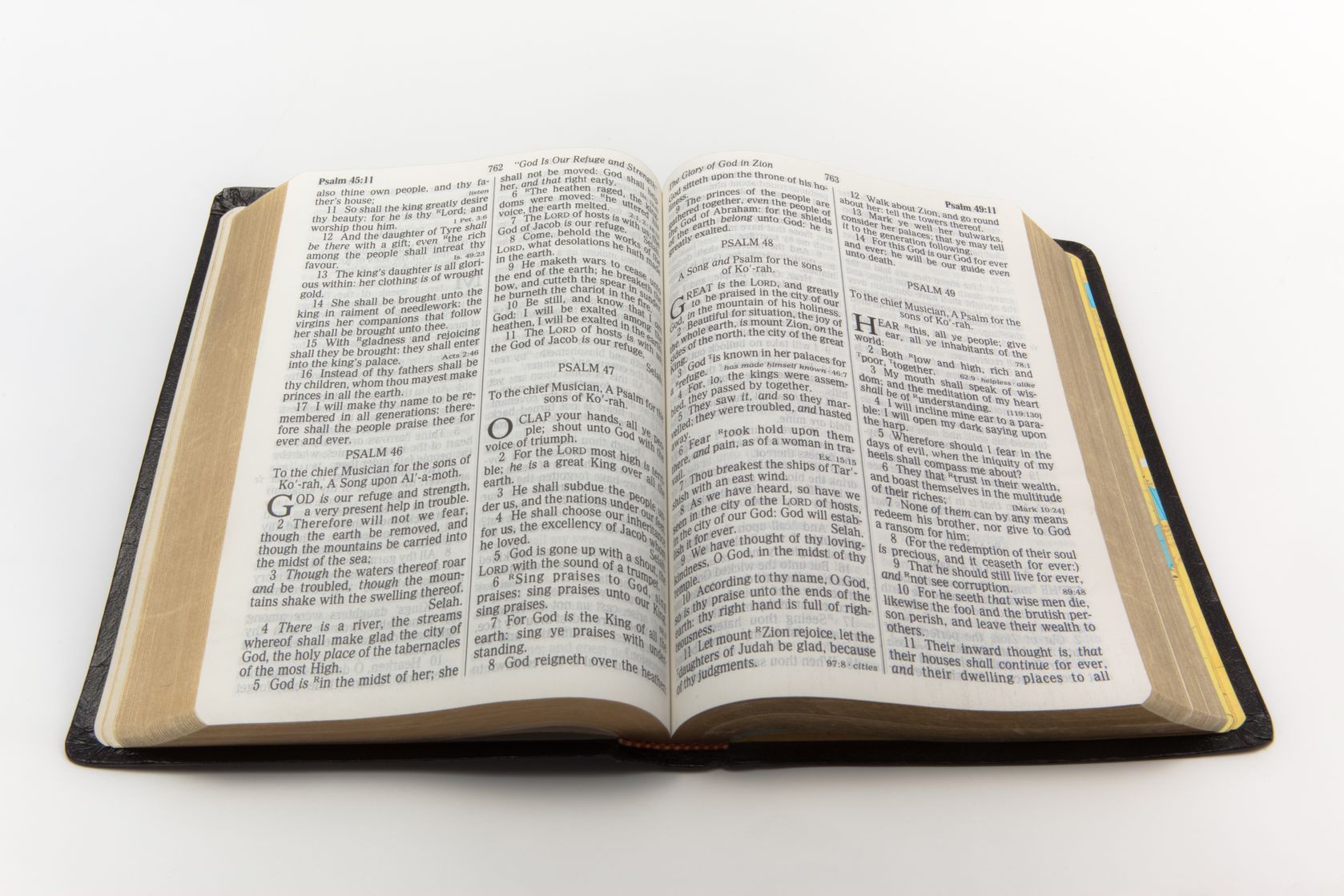 What Place Should the Word Have?
“My Wordhas no place in you”
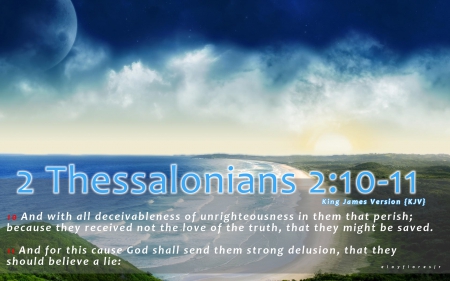 Place of love
Psalms 119:97
2 Thessalonians 2:10
Authority
Matthew 15:9
Richie Thetford									              www.thetfordcountry.com
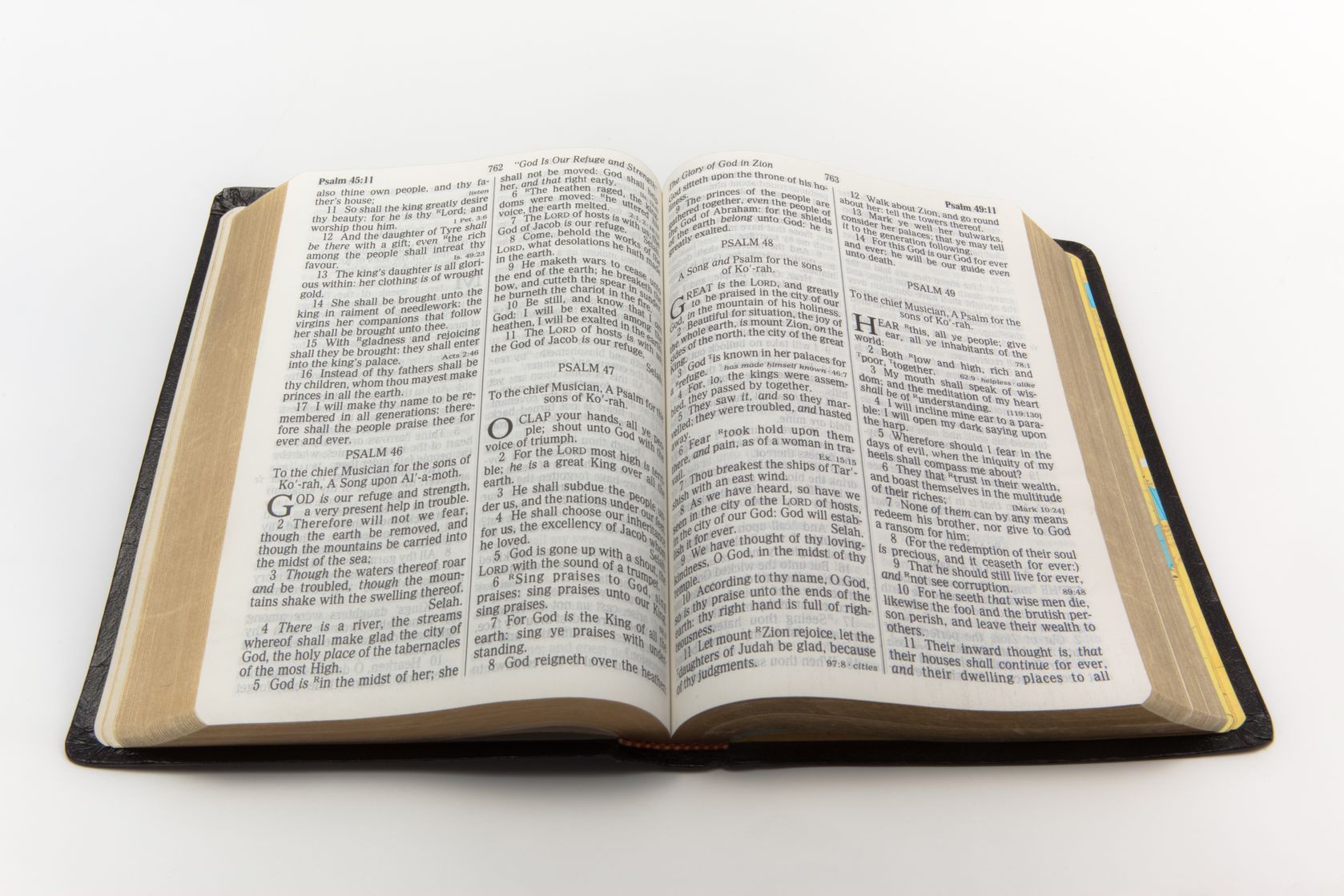 Why Doesn’t the Word Have a Place?
“My Wordhas no place in you”
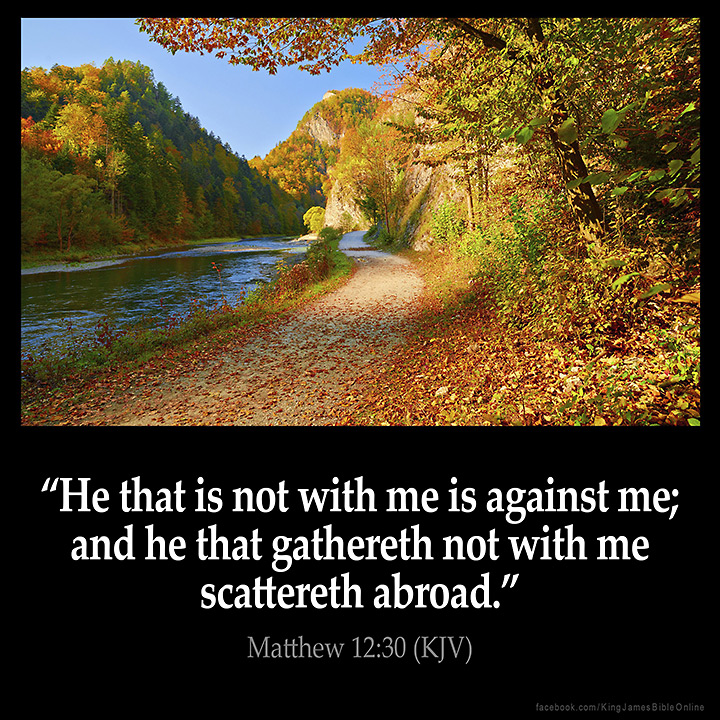 Rejected
2 Timothy 3:1-5
1 John 2:15-17
Matthew 13:22
2 Peter 2:9-15
Matthew 12:30
Richie Thetford									              www.thetfordcountry.com
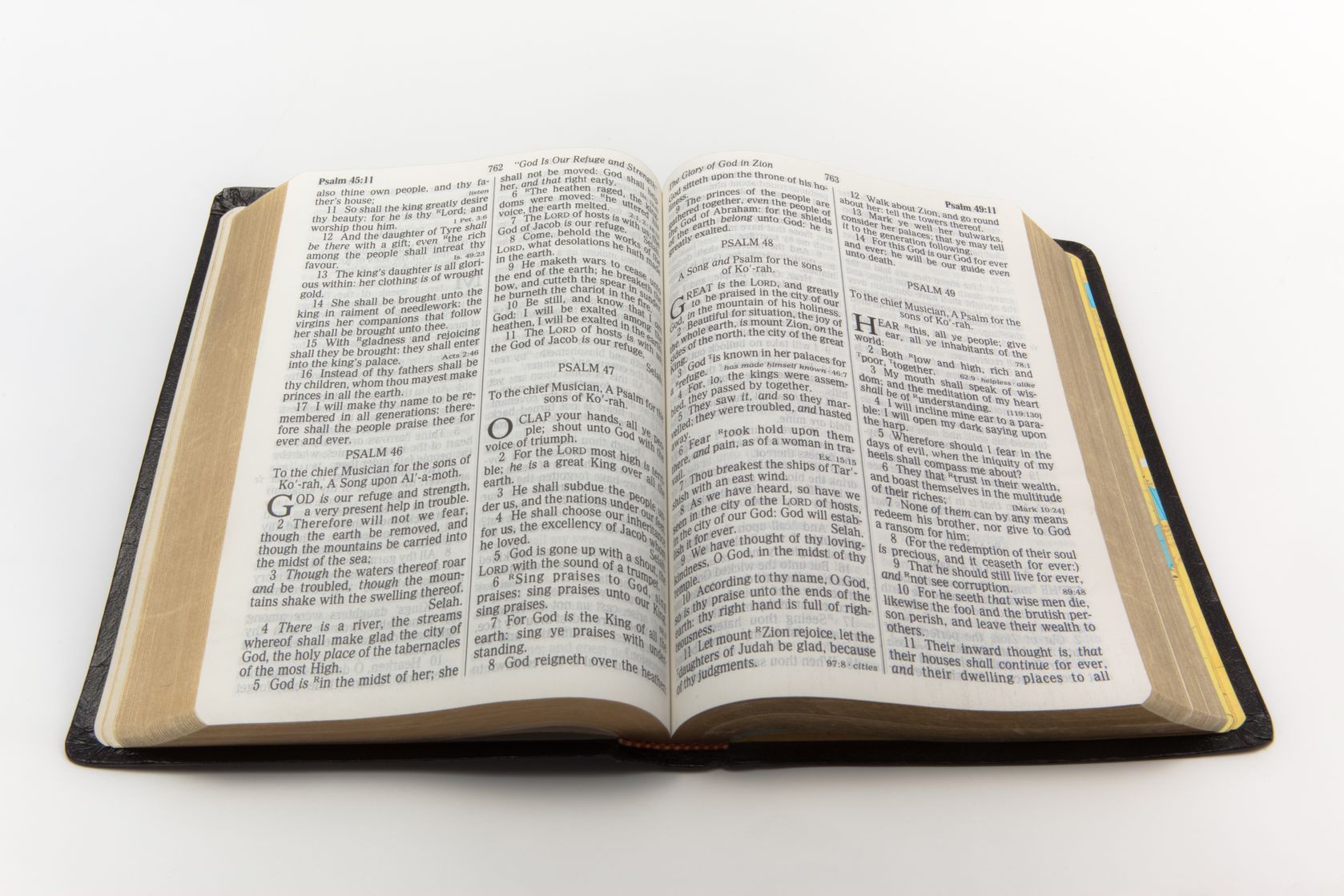 The Condition of Those That Reject?
“My Wordhas no place in you”
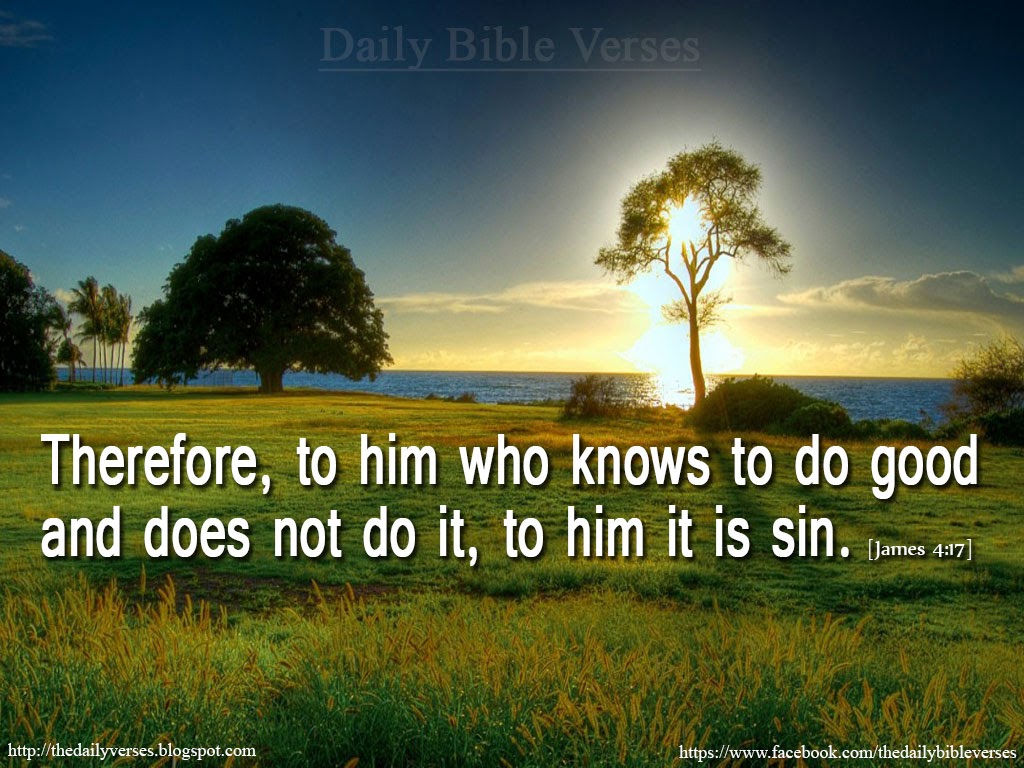 Deeper in sin
James 4:17
No longer seek Christ’s Words
Hebrews 3:8-9
Hebrews 3:15; 12-14
2 Timothy 4:1-4
2 Thessalonians 1:8
Richie Thetford									              www.thetfordcountry.com
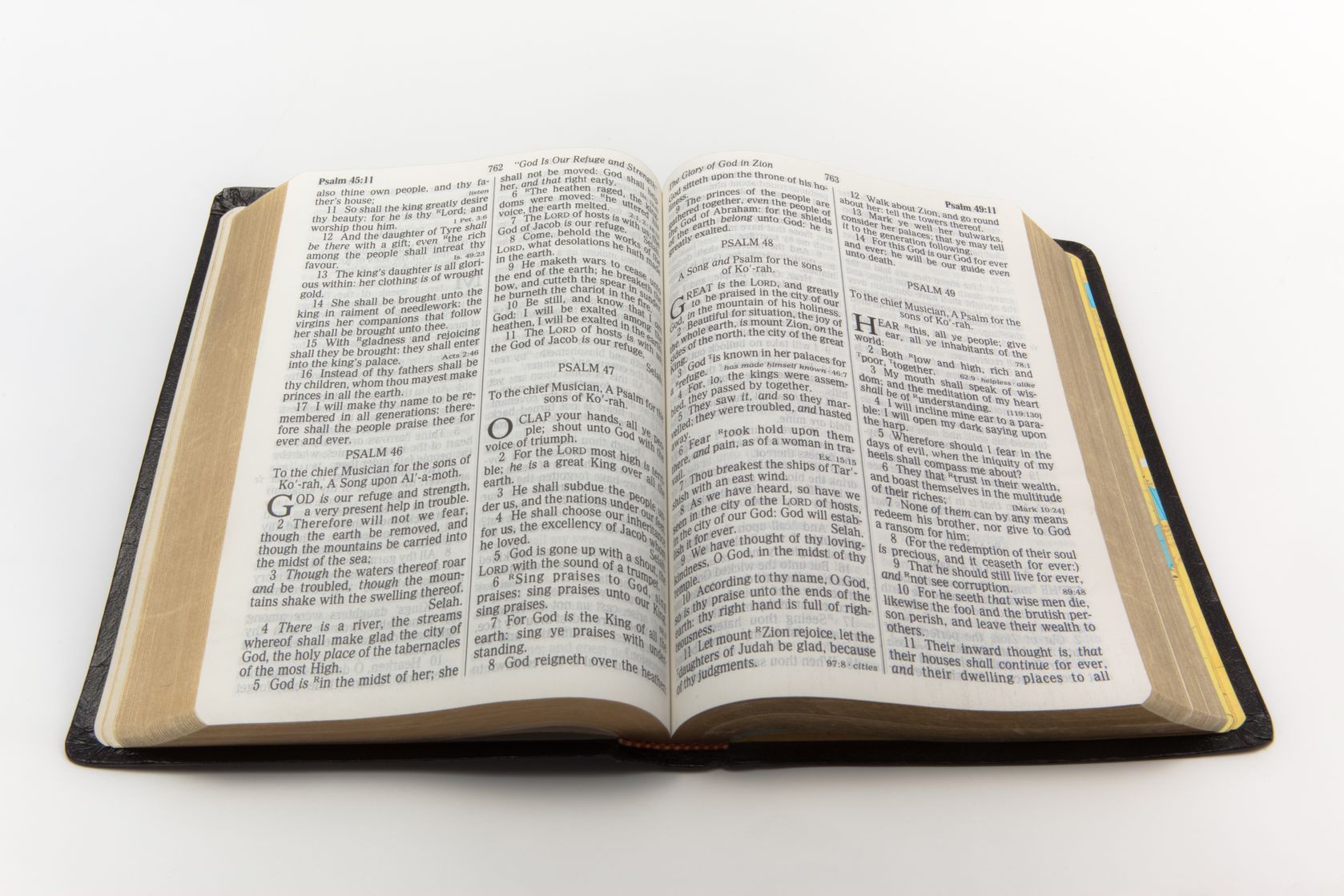 Christ’s Word to Us Today
“My Wordhas no place in you”
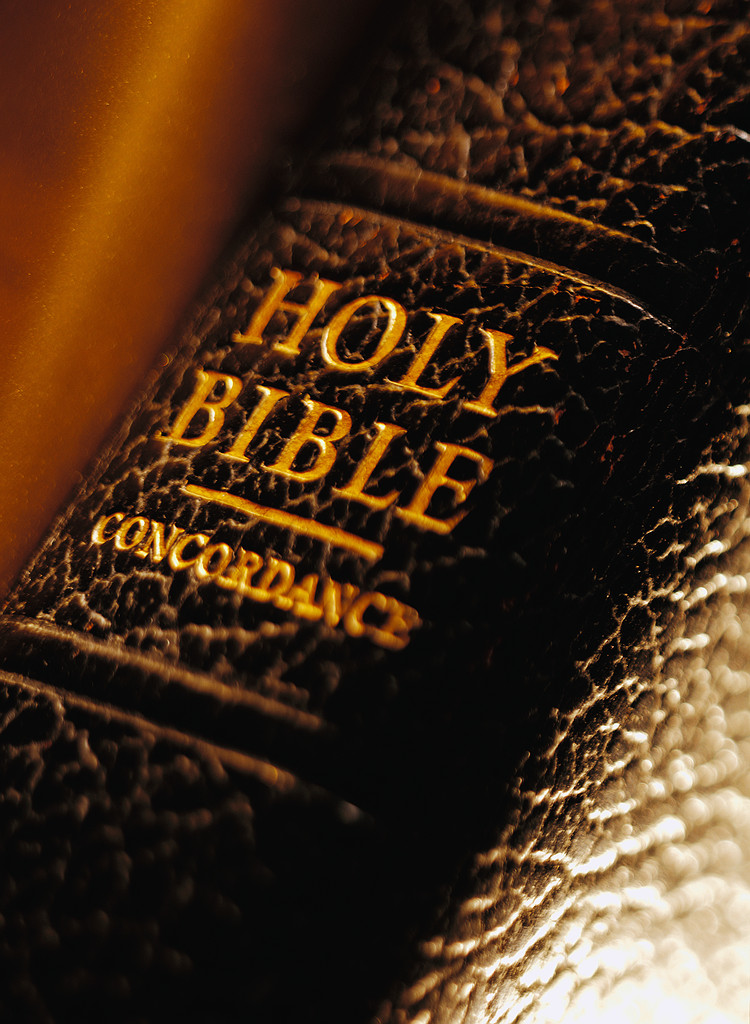 Alien Sinner
John 8:24; Acts 17:30; Mark 16:16; Acts 2:38
Erring
1 John 1:8-10; Acts 8:22
Faithful Christian
Titus 2:11-13; 2 Peter 3:18; Revelation 2:10; John 8:32
Richie Thetford									              www.thetfordcountry.com
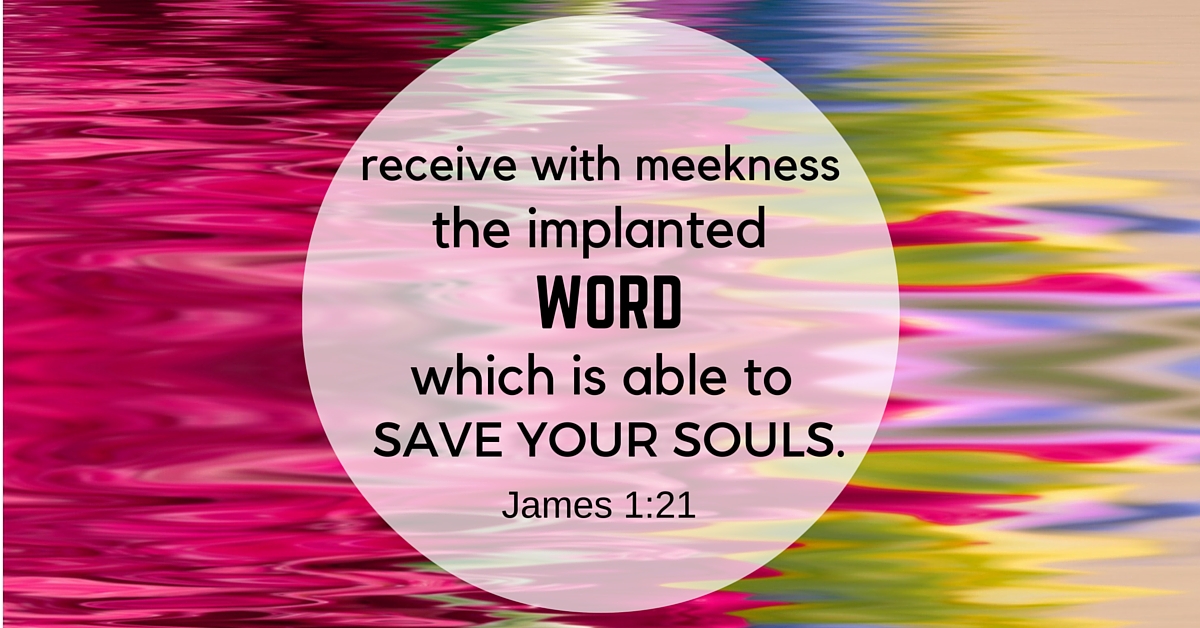 Richie Thetford									              www.thetfordcountry.com